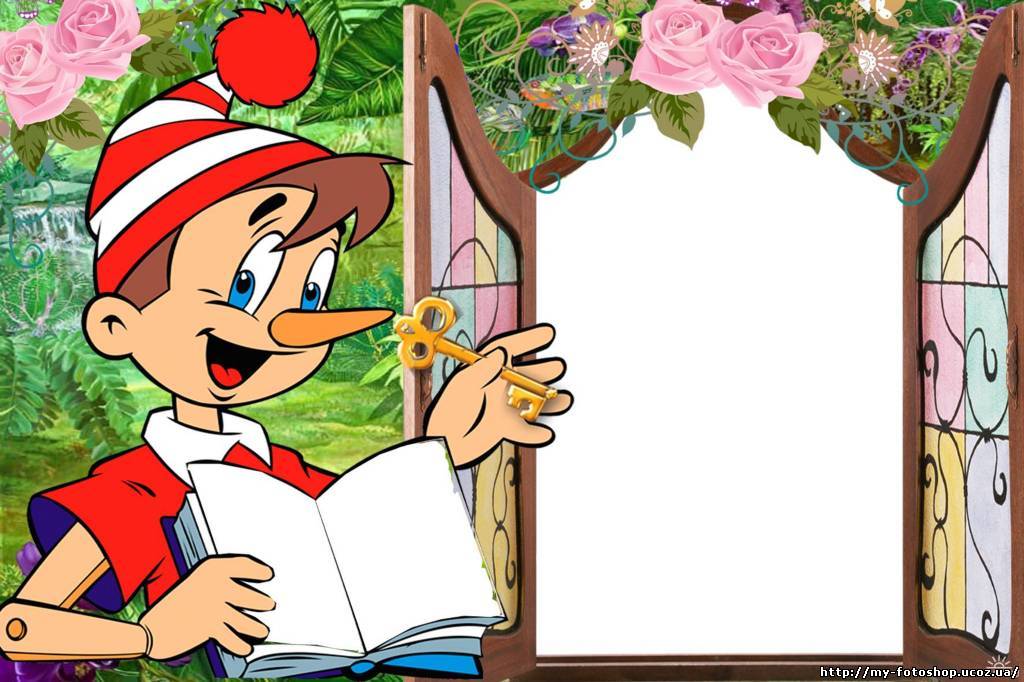 Презентация 
по фильму «Золотой ключик или Приключения Буратино».

Ученицы 1 «А» класса СОШ № 7
Никулиной Василисы
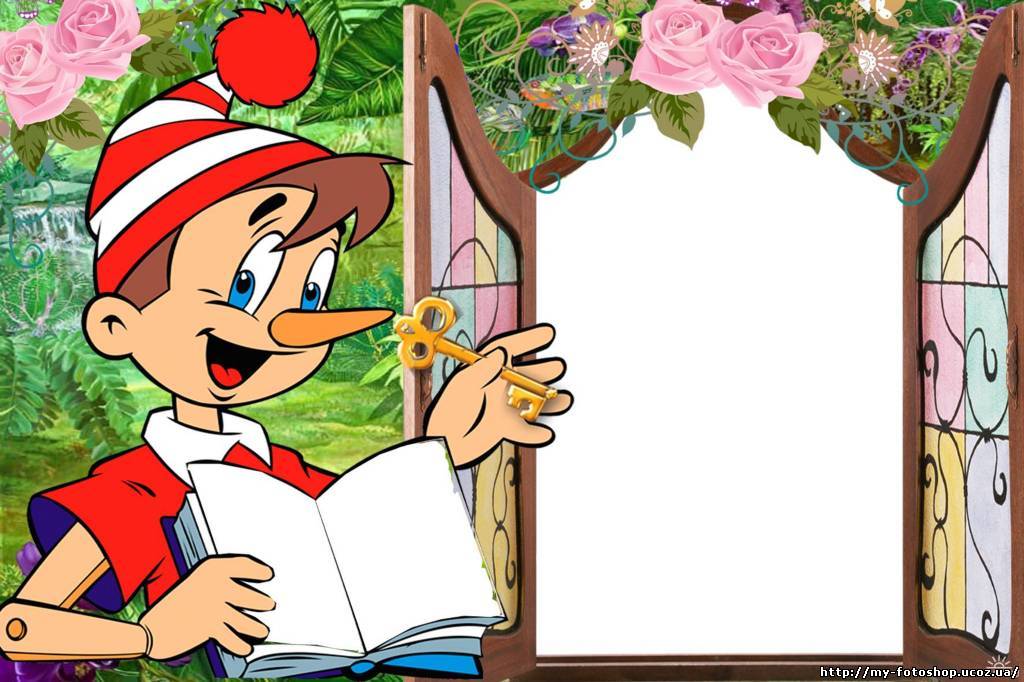 «Приключение Буратино»
советский двухсерийный 
музыкальный телевизионный фильм по
 мотивам сказки Алексея Толстого «Золотой ключик 
или Приключения Буратино» созданный на 
киностудии «Белорусьфильм» в 1975 году. Считается культовым.
Телепремьера состоялась 1-2 января 1976г.
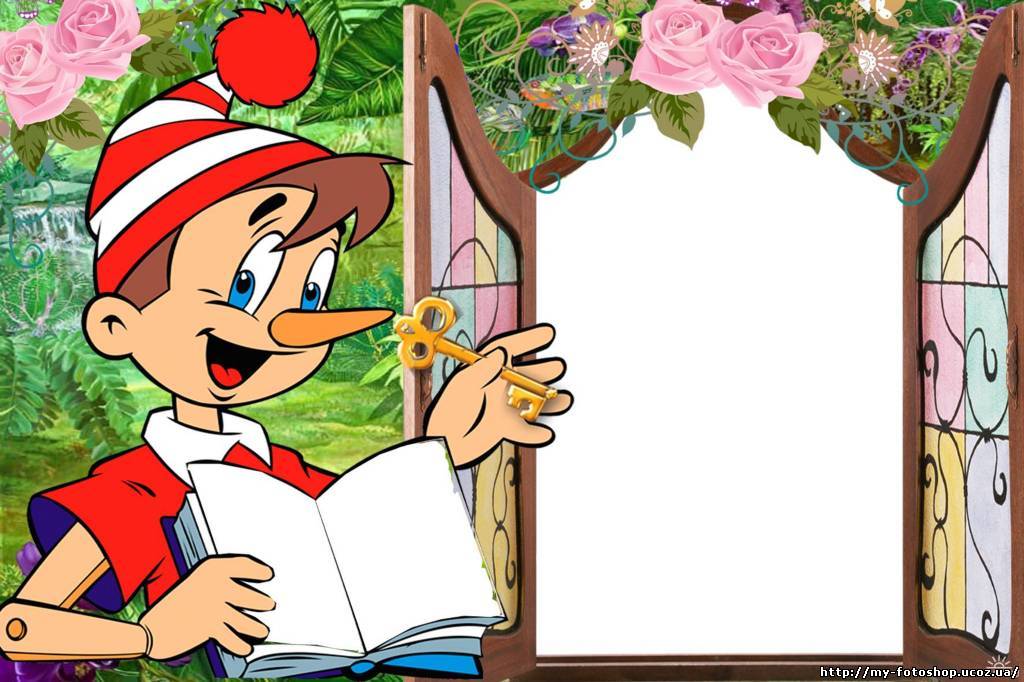 В фильме снимались: Дмитрий Иосифов, Татьяна Проценко, Рома Столкарц, 
Томас Аугустинас, Григорий Светлорусов, Николай Гринько,Владимир Этуш,
 Владимир Басов, Елена Санаева, Ролан Быков, Рина Зеленая, Юрий Катин-Ярцев,  
Баадур Цуладзе 
Режиссер: Леонид Нечаев Сценарист: Инна ВеткинаОператор: Юрий ЕлховКомпозитор: Алексей РыбниковХудожник: Леонид Ершов
Автор текста песен: Юрий Энтин, Булат Окуджава.
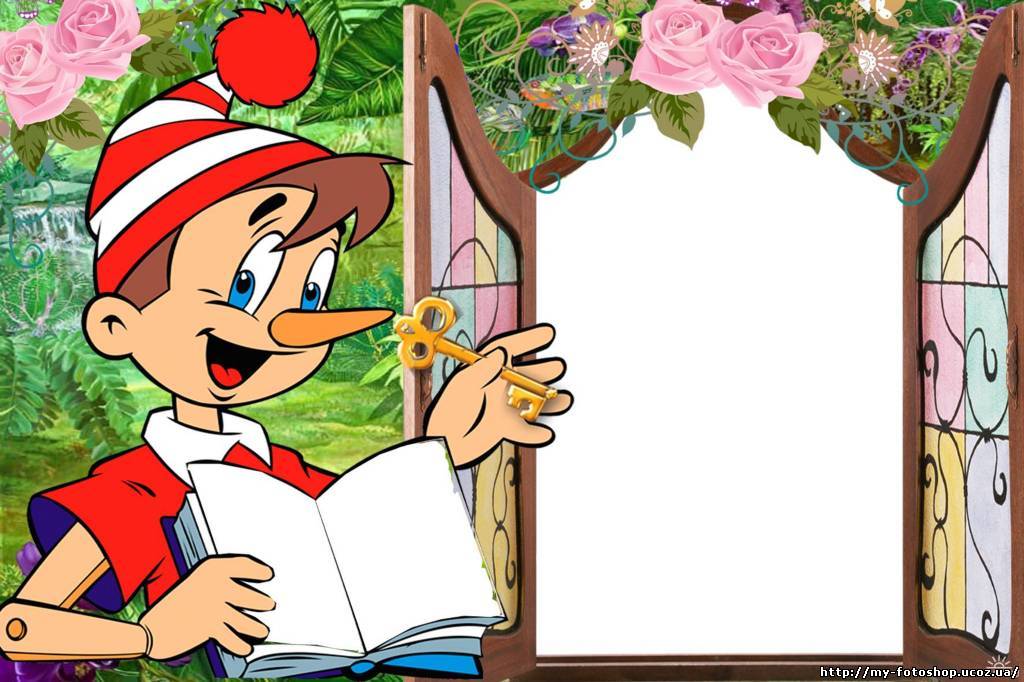 Все песни из кинофильма
 имеют воспитательные
ценности.  
Песня главного героя «Буратино»
(исполняет Нина Бродская)
очень ритмичная, веселая, 
похожа 
на характер самого 
героя.  А песня «Пьерро»
(Ирина Понаровская) и 
песня «Фонарщиков»
(ВИА «Верные друзья»)
наоборот очень
лиричные.
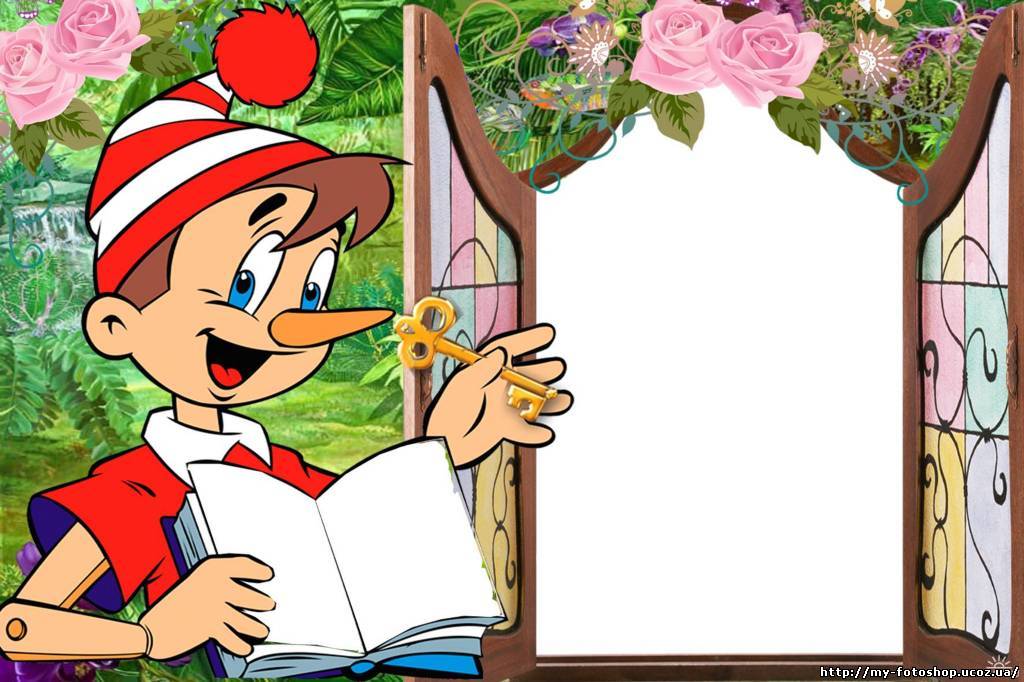 Тяжелая форма выразительности
 в песнях «Пьерро», «Пауков
 и Буратино»
(Гарри Бардин, Татьяна Канаева), 
«Поле чудес» (Елена Санаева, 
Ролан Быков)
Песни «Дуремара» 
(Владимир Басов 
и вокальный
ансабмль ТЮЗа), 
«Карабаса» (Владимир Этуш), 
«Пьерро», «Папы Карло» 
написаны в форме 
монолога.
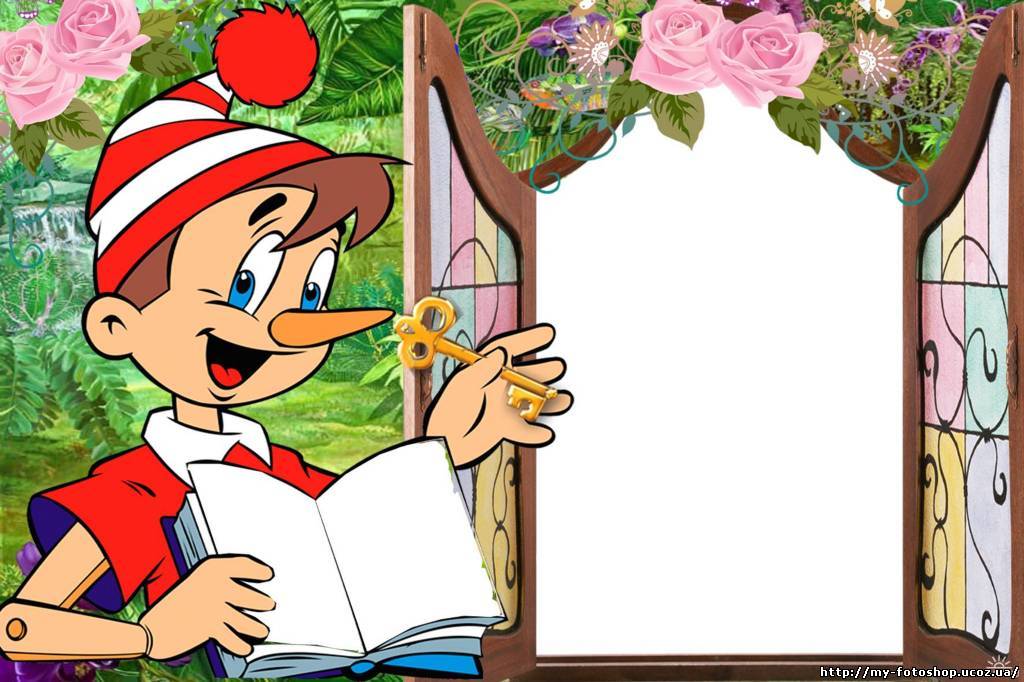 В песне «Дуремара» добавлены 
интонации птиц, рыб и т.д., 
а также она состоит из двух
разных частей музыкальной 
выразительности.
Песня-танец «Великого кота Базилио и Лисы Алисы» 
(Елена Санаева, Ролан Быков) очень выразительная, передает характер героев.
Песня «Черепахи Тортиллы»
(Рина Зеленая)
передает биографию черепахи,
 мелодичная.
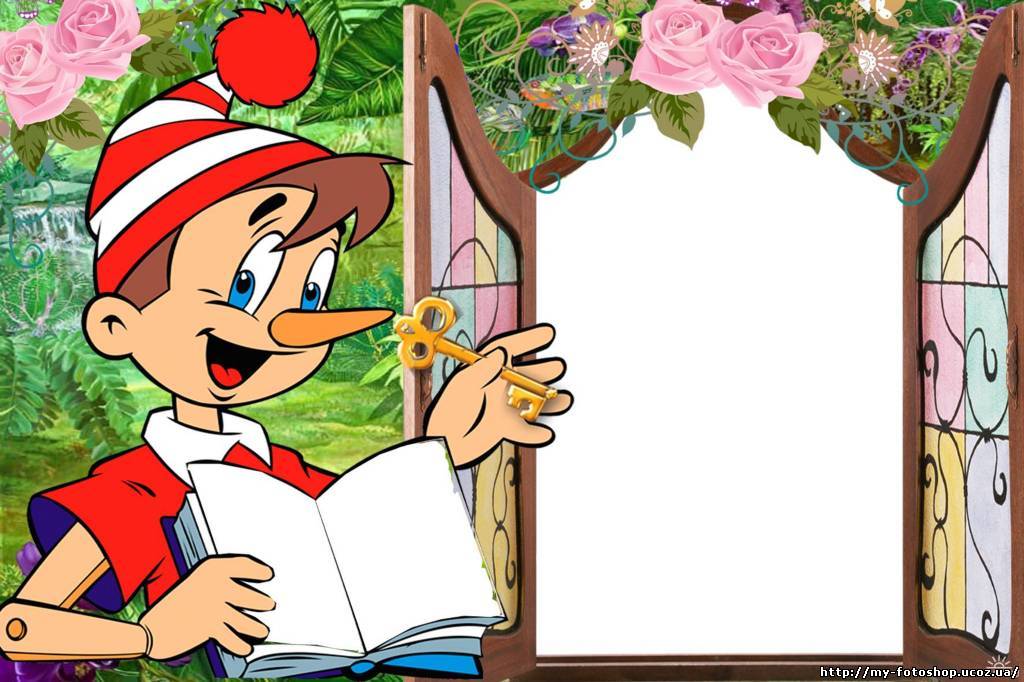 Мне больше всего понравилась песня «Буратино», 
так как она очень жизнерадостная, веселая.
Все герои из этой песни очень счастливые, потому что 
они победили зло. Я бы очень хотела 
сыграть роль Мальвины.
 Она очень красивая, умная, у нее много друзей.
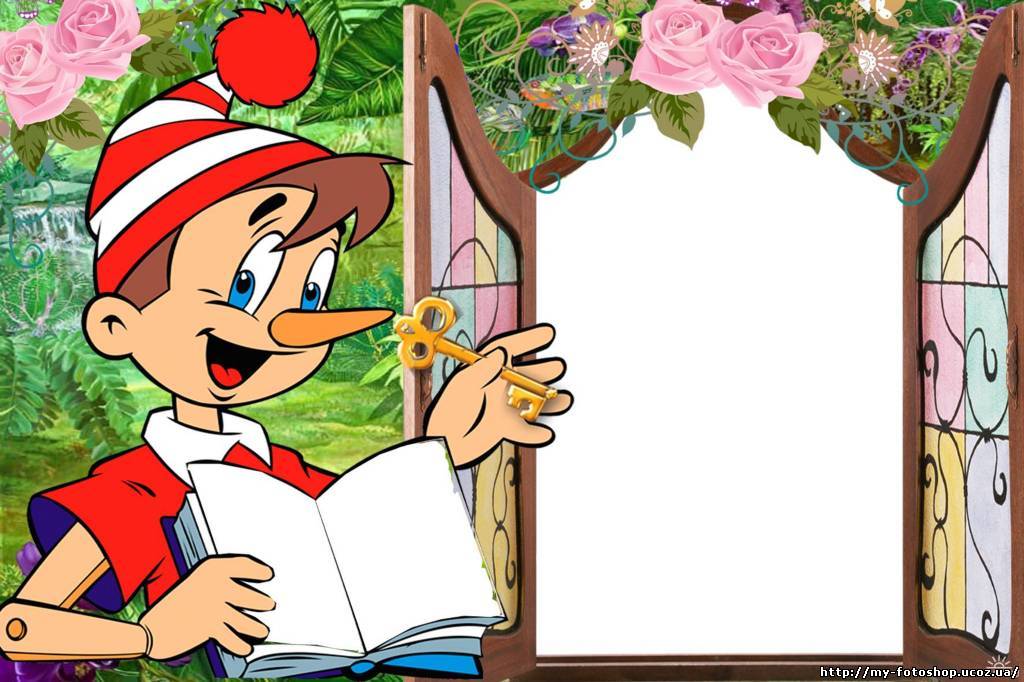 Спасибо 
за внимание!